PORTUGUÊS – 6º ANOATIVIDADE 1
PROFESSORA CHRISTINA ALMEIDA
Fazer uma pesquisa sobre o tema.

Não esquecer de colocar a fonte.
Em sua pesquisa, deverá obter informações a respeito do tema: Setembro Amarelo. Quando e onde surgiu essa campanha? Por que a cor amarela? Qual é o objetivo dessa campanha?

             2. Responda às questões abaixo:

O que te faz feliz?

Viver é...

3. Represente, através de emojis, seu atual estado emocional ou o momento pelo qual está passando.
        Pode desenhar, recortar e colar, pegar imagem da internet.

ENVIAR ATÉ O DIA 25/09 PARA O E-MAIL: almeida.christina@yahoo.com.br ou pelo WhatsApp. (VALOR:3,0)
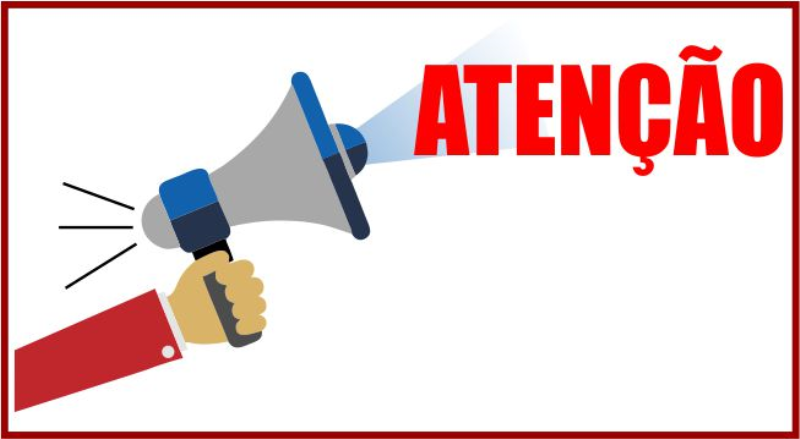